What’s Next? Future Trends in Family and Community Services
Copyright
Copyright © Texas Education Agency, 2015. These Materials are copyrighted © and trademarked ™ as the property of the Texas Education Agency (TEA) and may not be reproduced without the express written permission of TEA, except under the following conditions:
1)  Texas public school districts, charter schools, and Education Service Centers may reproduce and use copies of the Materials and Related Materials for the districts’ and schools’ educational use without obtaining permission from TEA.
2)  Residents of the state of Texas may reproduce and use copies of the Materials and Related Materials for individual personal use only, without obtaining written permission of TEA.
3)  Any portion reproduced must be reproduced in its entirety and remain unedited, unaltered and unchanged in any way.
4)  No monetary charge can be made for the reproduced materials or any document containing them; however, a reasonable charge to cover only the cost of reproduction and distribution may be charged.
Private entities or persons located in Texas that are not Texas public school districts, Texas Education Service Centers, or Texas charter schools or any entity, whether public or private, educational or non-educational, located outside the state of Texas MUST obtain written approval from TEA and will be required to enter into a license agreement that may involve the payment of a licensing fee or a royalty.
For information contact: Office of Copyrights, Trademarks, License Agreements, and Royalties, Texas Education Agency, 1701 N. Congress Ave., Austin, TX  78701-1494; phone 512-463-7004; email: copyrights@tea.state.tx.us.
2
Copyright © Texas Education Agency, 2015. All rights reserved.
Volunteering Remains Strong
In 2014:
62.6 million Americans volunteered
7.7 billion hours volunteered
$173 billion estimated value of service*
Based on the Independent Sector's estimate of the average value of a volunteer hour - See more at: http://www.volunteeringinamerica.gov/#sthash.16mYDMAg.dpuf
3
Copyright © Texas Education Agency, 2015. All rights reserved.
[Speaker Notes: The importance of volunteering has been recognized throughout history as one of the threads of our country that has held together the fabric of this nation and has strengthened the character of its citizens.
Volunteer Growth in America, A Review of Trends Since 1974
    A Research Report in the Volunteering in America Series
    December, 2006]
Volunteers
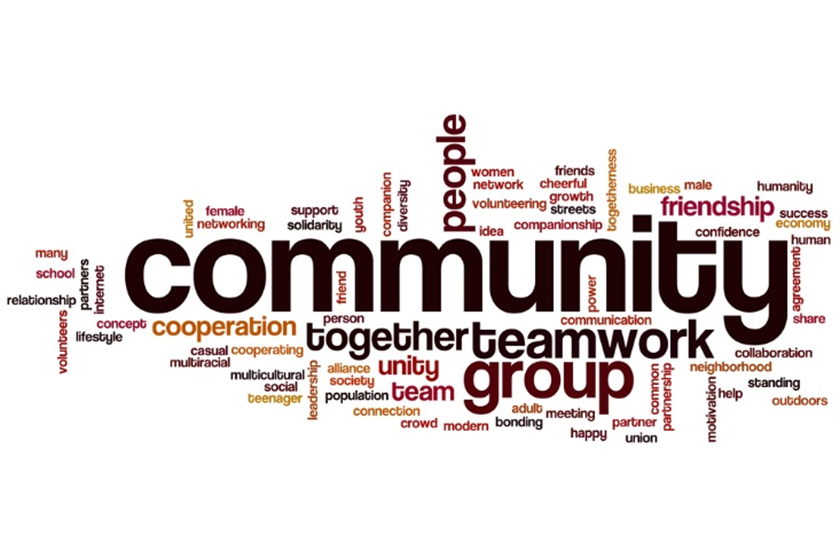 Help fight poverty
Mentor children in schools
Provide health services
Rebuild after disasters
Strengthen the environment
Support veterans and military families
4
Copyright © Texas Education Agency, 2015. All rights reserved.
[Speaker Notes: Can you think of other things volunteers do?]
We need more Americans to build on these accomplishments
5
Copyright © Texas Education Agency, 2015. All rights reserved.
[Speaker Notes: In our community, where can each age group volunteer?

Silent generation?
Baby boomers?
Generation X?
Millennials?]
Volunteering Provides Opportunities
For:
Youth to develop valuable skills
Older Americans to remain healthy by being active and connected to their community 
Adults to share their professional and work expertise
6
Copyright © Texas Education Agency, 2015. All rights reserved.
[Speaker Notes: Volunteering is a way for individuals to help their neighbors and improve their community.]
Benefits of Volunteering andFocus Areas
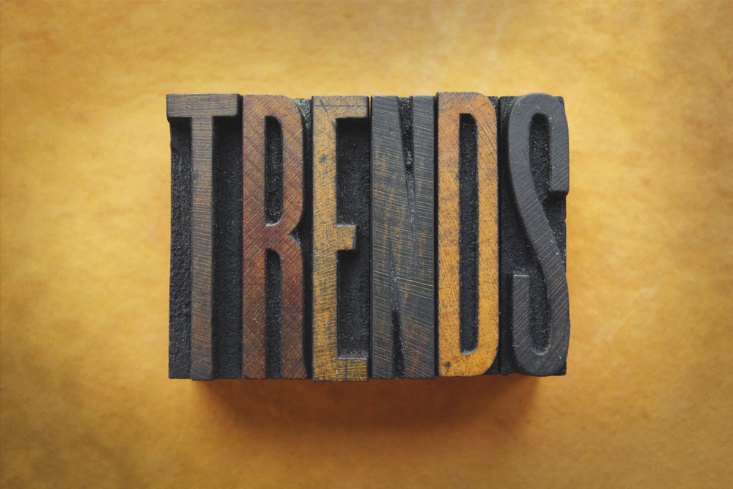 7
Copyright © Texas Education Agency, 2015. All rights reserved.
[Speaker Notes: What do you think are the future trends of service?]
Benefits of Volunteering
Boosts job prospects
Connects to others
Improves lives
Solves problems
Strengthens communities
Transforms lives
8
Copyright © Texas Education Agency, 2015. All rights reserved.
[Speaker Notes: On average, volunteers appear to live longer and have a greater functional ability and lower rates of depression later in life than those who do not volunteer.]
Focus Areas
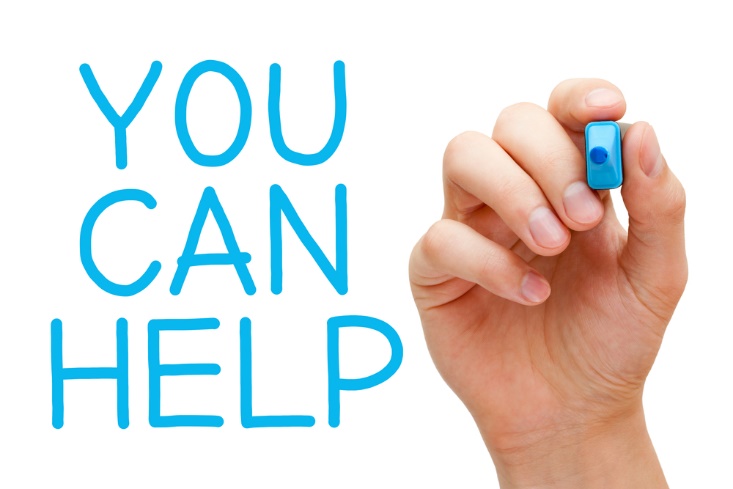 Disaster services
Economic opportunity
Education
Environmental stewardship
Healthy futures
Veterans and military families
9
Copyright © Texas Education Agency, 2015. All rights reserved.
[Speaker Notes: Disaster services - concerns regarding the preparation, mitigation, response and recovery efforts that relate to disaster events.

Economic opportunity - addresses unmet needs of economically disadvantaged individuals, including financial literacy, affordable housing and employment‐related assistance.

Education - topics related to unmet educational needs within communities, especially those that help at-risk youth to achieve success in school and prevent them from dropping out.

Environmental Stewardship - matters regarding energy and water efficiency, renewable energy use, at-risk ecosystems and behavioral change leading to increased efficiency.

Healthy Futures - addresses unmet health needs, including access to health care, increasing physical activity and improving nutrition in youth and increasing seniors’ ability to remain in their own homes.

Veterans and Military Families - addresses unmet needs of veterans, members of the armed forces and family members of deployed military personnel.]
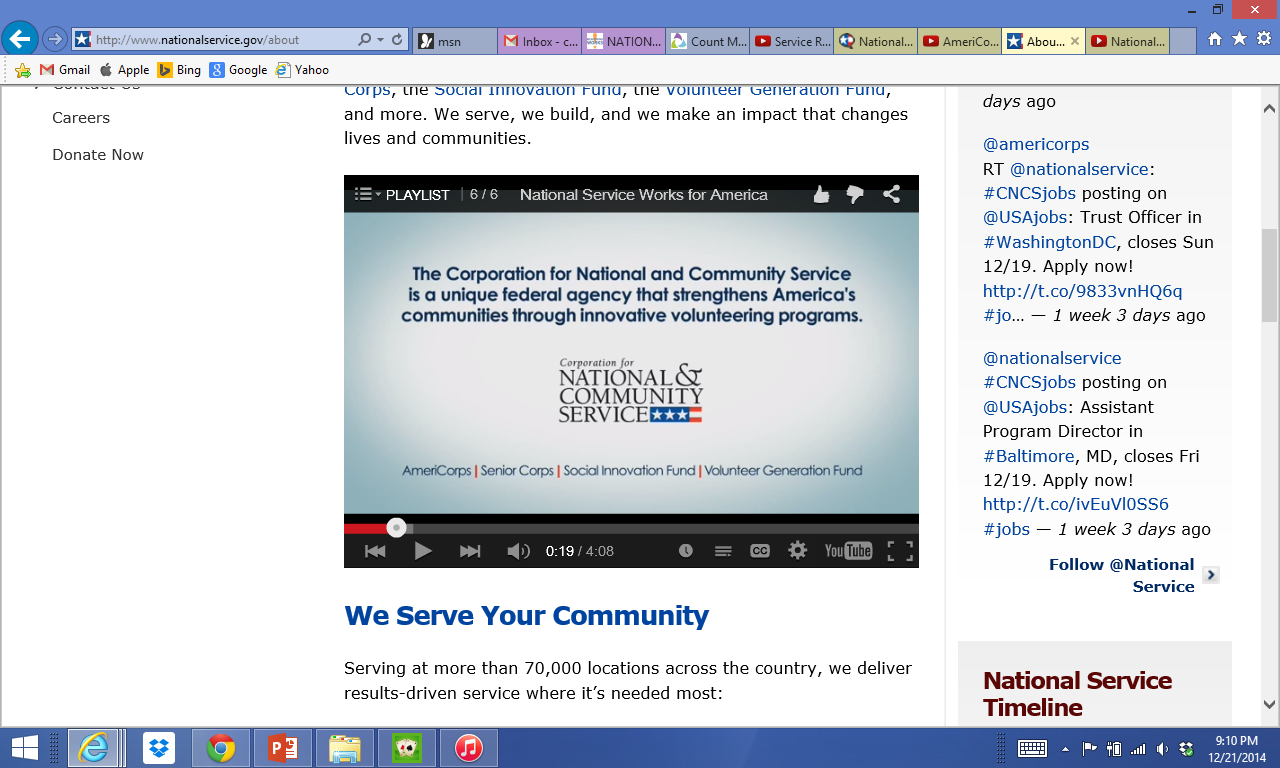 National Service Works for America
(image from video)
(click on link)
10
Copyright © Texas Education Agency, 2015. All rights reserved.
[Speaker Notes: National Service Works for America
This video explores three communities where CNCS, its grants and volunteer programs, have made a significant impact.
http://youtu.be/3C8uzT6IodU?list=PLZ54wDoDlX7cAjIze5irZH_5C6oi8Oa-M]
Questions?
11
Copyright © Texas Education Agency, 2015. All rights reserved.
References and Resources
Images:
Shutterstock™ Images: Photos obtained with subscription. (slides 1, 4. 5, 7, 8, 9, 11) 
Websites:
Corporation for National and Community Service
An independent federal agency, plays a vital role in supporting the American culture of citizenship, service and responsibility and is a leading grant maker in support of service and volunteering.
http://www.volunteeringinamerica.gov/
United We Serve
President Obama’s nationwide service initiative, is built on the belief that ordinary people can come together and achieve extraordinary things when given the proper tools. This initiative aims to both expand the impact of existing organizations by engaging new volunteers in their work and encourage volunteers to develop their own "do-it-yourself" projects.
http://www.serve.gov/
YouTube™:
National Service Works for America
This video explores three communities where CNCS, its grants and volunteer programs, have made a significant impact.
http://youtu.be/3C8uzT6IodU?list=PLZ54wDoDlX7cAjIze5irZH_5C6oi8Oa-M
12
Copyright © Texas Education Agency, 2015. All rights reserved.